SKETCHNOTESLESSON
Here is where your presentation begins
TABLE OF CONTENTS
01
02
03
04
About the Topic
Overview
Features of the Topic
Assignment
INTRODUCTION
Venus has a beautiful name and is the second planet from the Sun. It’s terribly hot—even hotter than Mercury—and its atmosphere is extremely poisonous. It’s the second-brightest natural object in the night sky after the Moon
“This is a quote. Words full of wisdom that someone important said and can make the reader get inspired.”
—Someone Famous
WHAT IS THIS TOPIC ABOUT?
Here you could give a brief description of the topic you want to talk about. For example, if you want to talk about Mercury, you could say that it’s the closest planet to the Sun and the smallest one in our Solar System. It’s only a bit larger than our
Moon, and its name has nothing to do with the liquid metal, since it was named after the Roman messenger god, Mercury
A picture is worth a 
thousand words
DEFINITION OF CONCEPTS
MERCURY
SATURN
MARS
VENUS
It’s the closest planet to the Sun and the smallest one in our Solar System
It’s the ringed one, composed mostly of hydrogen and helium
Despite being red, Mars is actually a cold place. It’s full of iron oxide dust
Venus has a beautiful name
and is the second planet from
the Sun
FEATURES OF THE TOPIC
MARS
JUPITER
VENUS
Despite being red, Mars is actually a cold place. It’s full of iron oxide dust, giving the planet its reddish cast
It’s a gas giant and the biggest planet in our Solar System. Jupiter is the fourth-brightest object in the sky
Venus has a beautiful name and is the second planet from the Sun. It’s terribly hot, even hotter than Mercury
7.2M
Remember that big numbers grab a lot of attention
10K
You can use them to make an impression
In Spain, a comma is used as a decimal separator
33,400
PRACTICAL USES OF THIS SUBJECT
MERCURY
VENUS
It’s the closest planet to the Sun
Venus has a beautiful name
MARS
SATURN
Yes, this is the ringed one
Despite being red, Mars is cold
LESSON DEVELOPMENT
Mercury is the smallest one
01
Saturn is the ringed one
02
Despite being red, Mars is cold
03
Venus has a beautiful name
04
Despite being red, Mars is actually a cold place. It’s full of iron oxide dust, which gives the planet its reddish cast
Insert your multimedia content here
DID YOU KNOW...?
MERCURY
Mercury is the closest planet to the Sun
SATURN
Saturn is the ringed planet and a gas giant
MARS
Despite being red, Mars is a cold place
...and did you know this?
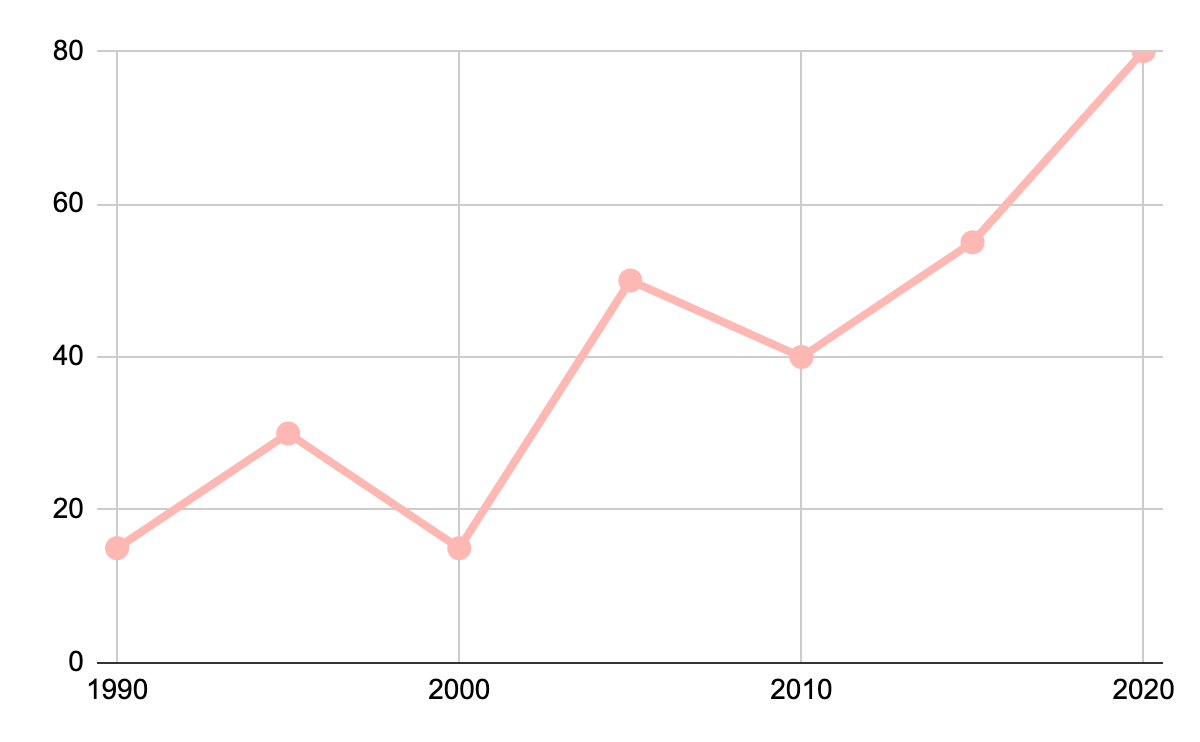 Despite being red, Mars is actually a cold place. It’s full of iron oxide dust, which gives the planet its reddish cast
If you want to modify this graph, click on it, follow the link, change the data and replace it here
PROBLEM
SOLUTION
Mercury is the closest planet to the Sun and the smallest one in the
Solar System. It’s only a bit larger than our Moon
Jupiter is a gas giant and the biggest planet in our Solar System. It’s also the fourth-brightest
object in the sky
OVERVIEW DIAGRAM
PART 1
PART 2
MARCH
FEBRUARY
NOVEMBER
JANUARY
DECEMBER
LESSON 1
LESSON 2
LESSON 3
LESSON 4
LESSON 5
Mercury is the closest planet to the Sun
Despite being red, Mars is a cold place
Venus is the second planet from the Sun
Saturn is the ringed planet and a gas giant
Neptune is the farthest planet from the Sun
EXERCISE
?
Mercury is the closest planet to the Sun, but does its name have anything to do with the liquid metal?
Contrary to popular belief, no. The truth is that this planet was named after the Roman messenger god, Mercury
?
ASSIGNMENT
Mercury is the closest planet to the Sun, and Neptune is the farthest one. Calculate the distance between these two planets
?
OTHER CONCEPTS
MERCURY
SATURN
VENUS
It’s the smallest planet in our Solar System and the closest to the Sun
This is the ringed planet, composed mostly of hydrogen and helium
Venus has a beautiful name and is the second planet from the Sun
MARS
JUPITER
NEPTUNE
Despite being red, Mars is actually a cold place. It’s full of iron oxide dust
Jupiter is a gas giant and the biggest planet in our Solar System
Neptune is the farthest planet from the Sun and the fourth-largest
THANKS!
Do you have any questions?
youremail@greatppt.com
www.greatppt.com
Free Template From GreatPPT.com
ALTERNATIVE ICONS
ALTERNATIVE RESOURCES
Use our editable graphic resources...
You can easily resize these resources without losing quality. To change the color, just ungroup the resource and click on the object you want to change. Then, click on the paint bucket and select the color you want. Group the resource again when you’re done. You can also look for more infographics on GreatPPT.
FEBRUARY
JANUARY
MARCH
APRIL
PHASE 1
Task 1
FEBRUARY
MARCH
APRIL
MAY
JUNE
JANUARY
Task 2
PHASE 1
Task 1
Task 2
PHASE 2
Task 1
Task 2
...and our sets of editable icons
You can resize these icons without losing quality.
You can change the stroke and fill color; just select the icon and click on the paint bucket/pen.
In Google Slides, you can also use Flaticon’s extension, allowing you to customize and add even more icons.
Educational Icons
Medical Icons
Business Icons
Teamwork Icons
Help & Support Icons
Avatar Icons
Creative Process Icons
Performing Arts Icons
Nature Icons
SEO & Marketing Icons
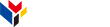 www.greatppt.com
Free Templates and Themes
Create beautiful presentations in minutes